Scuole dell’Infanzia Codisotto- Luzzara- Villarotta IC LUZZARA
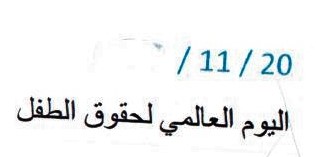 2021
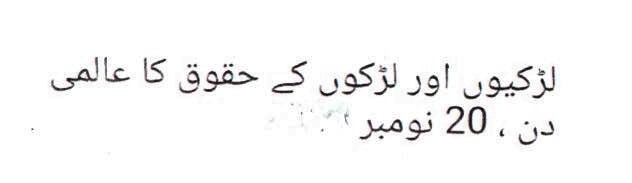 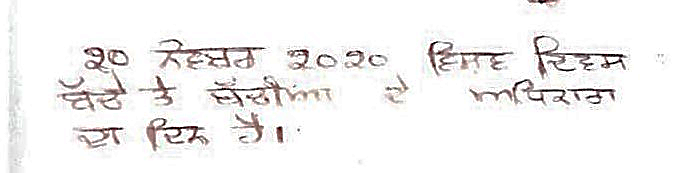 2021
2021
GIORNATA INTERNAZIONALE dei DIRITTI dell’INFANZIA e dell’ADOLESCENZA
20 novembre 2021
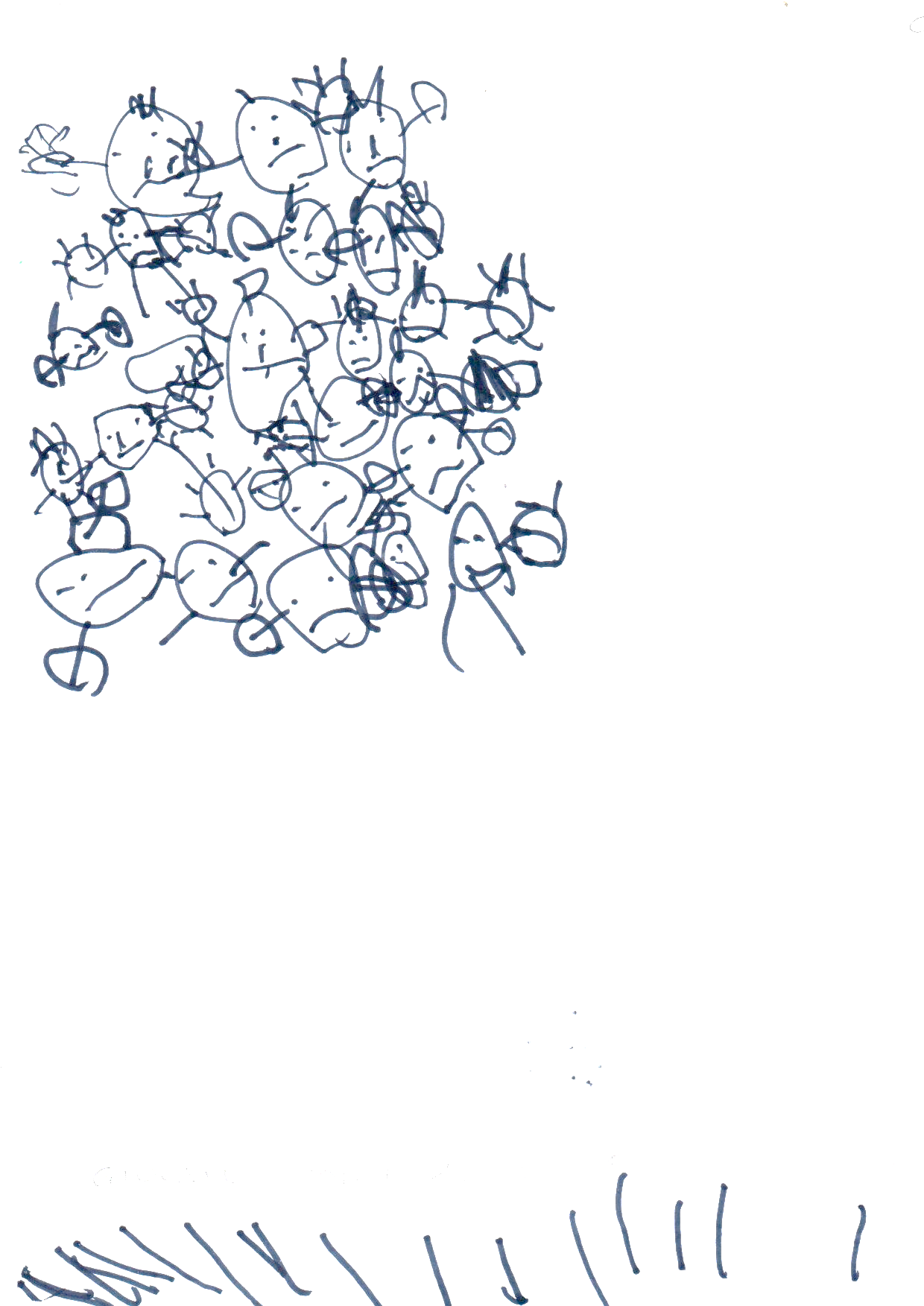 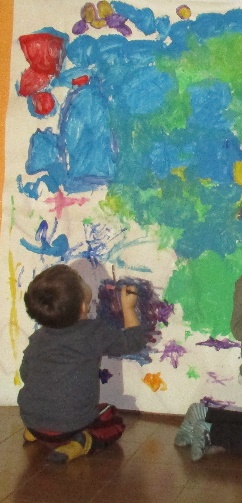 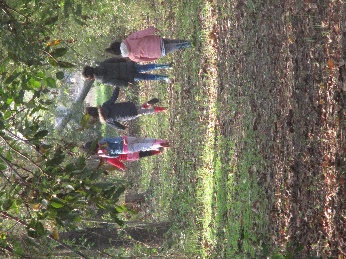 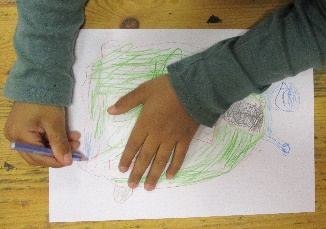 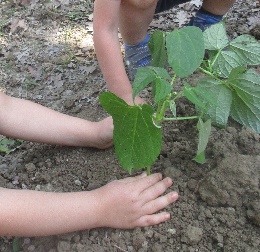 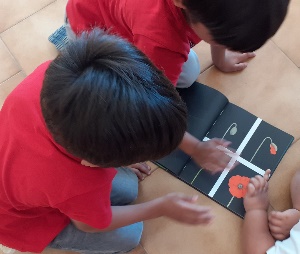 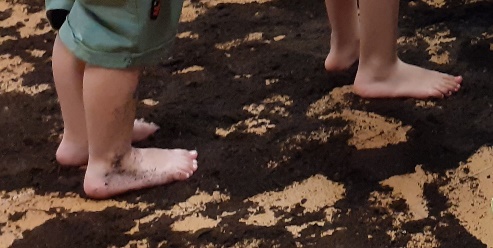 …rights for all